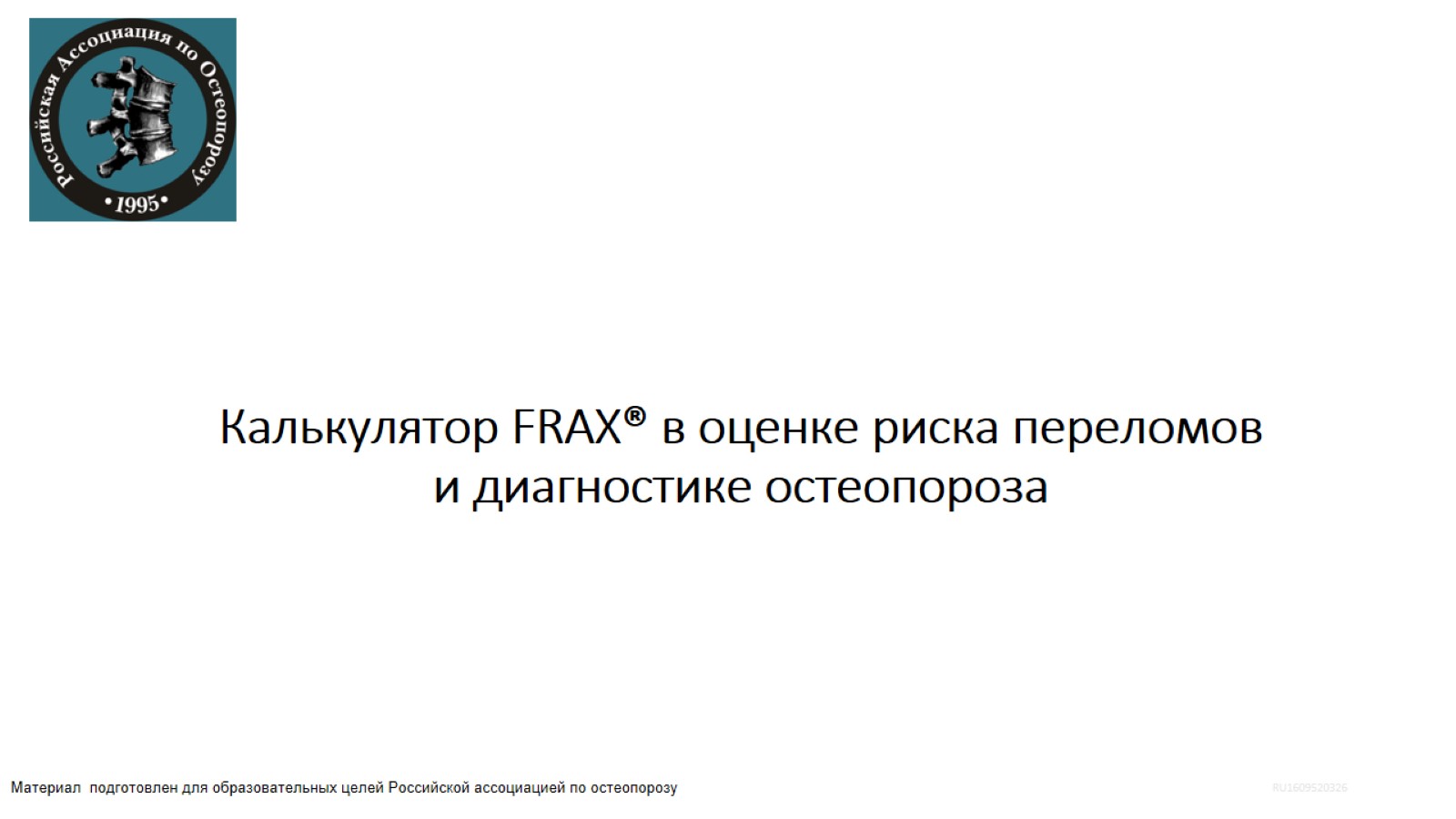 Калькулятор FRAX® в оценке риска переломов и диагностике остеопороза
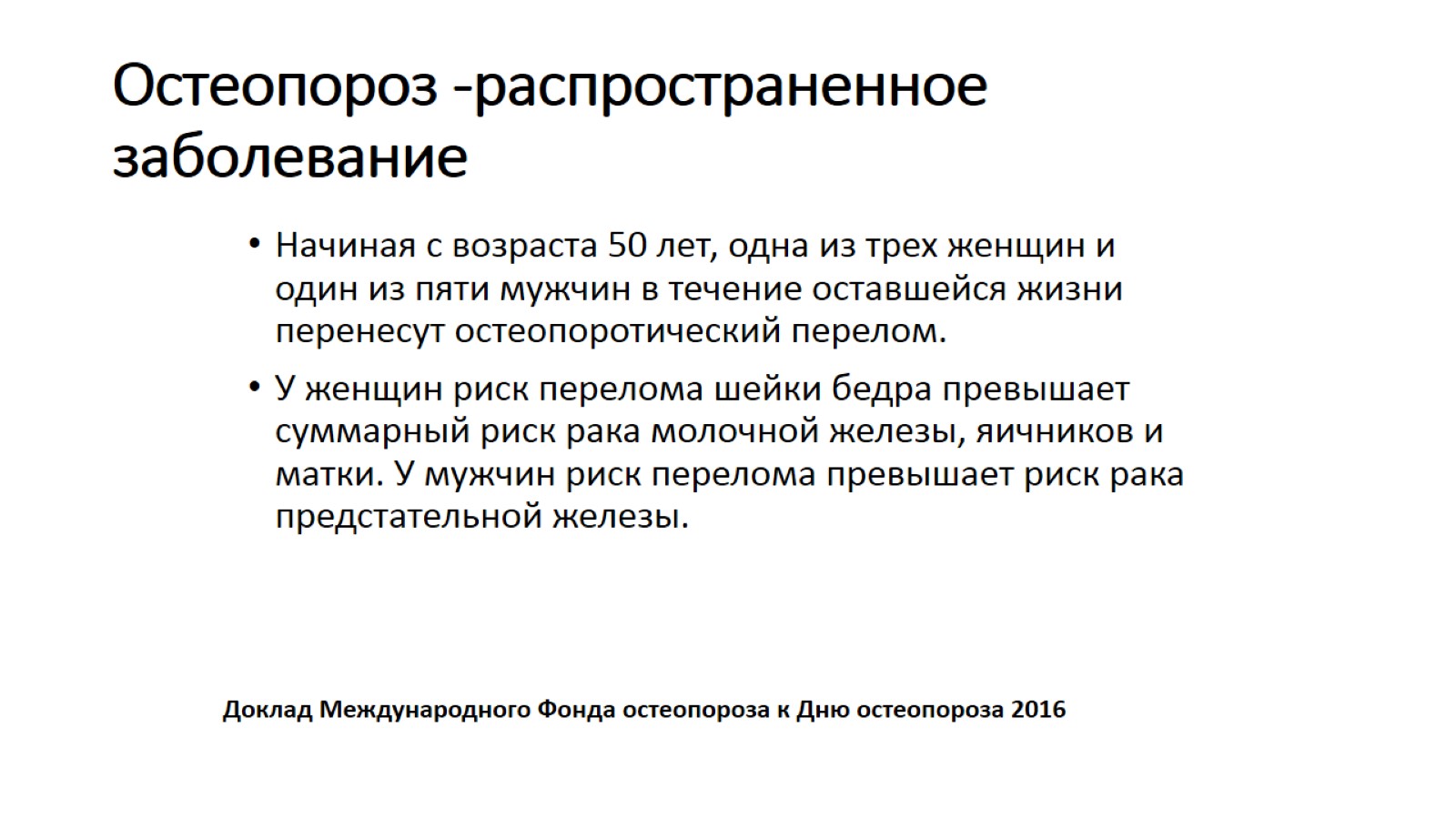 Остеопороз -распространенное заболевание
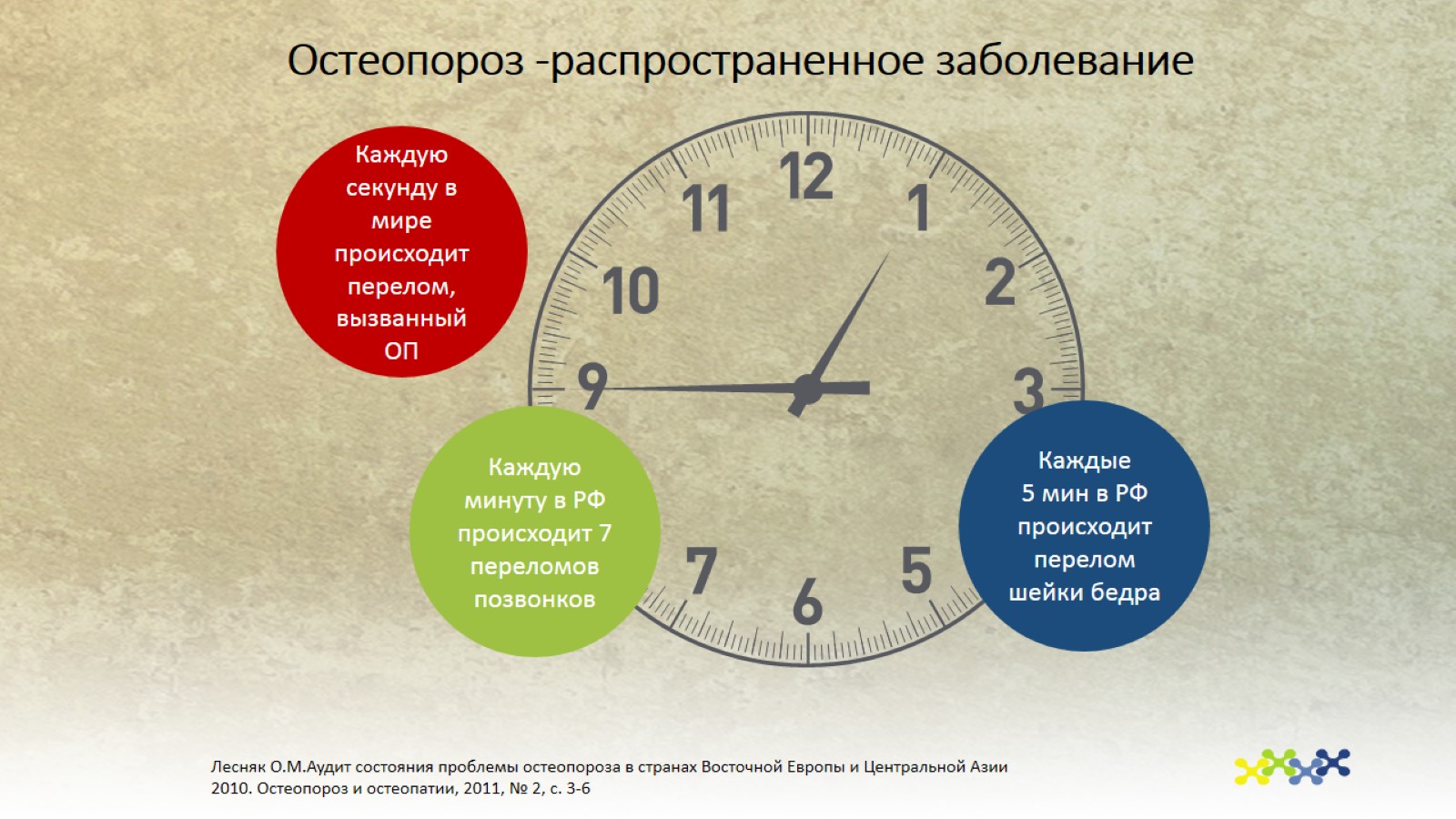 Остеопороз -распространенное заболевание
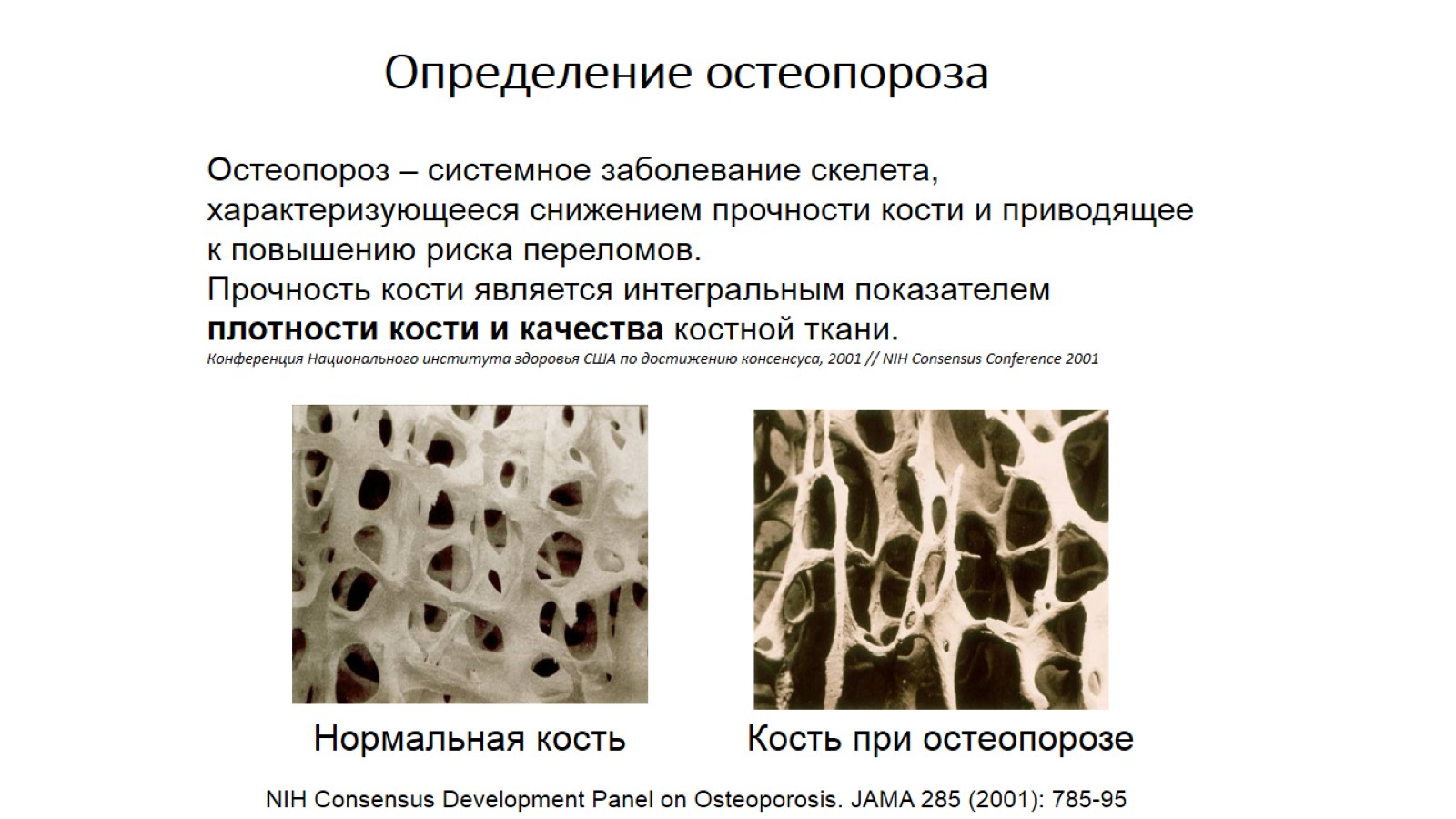 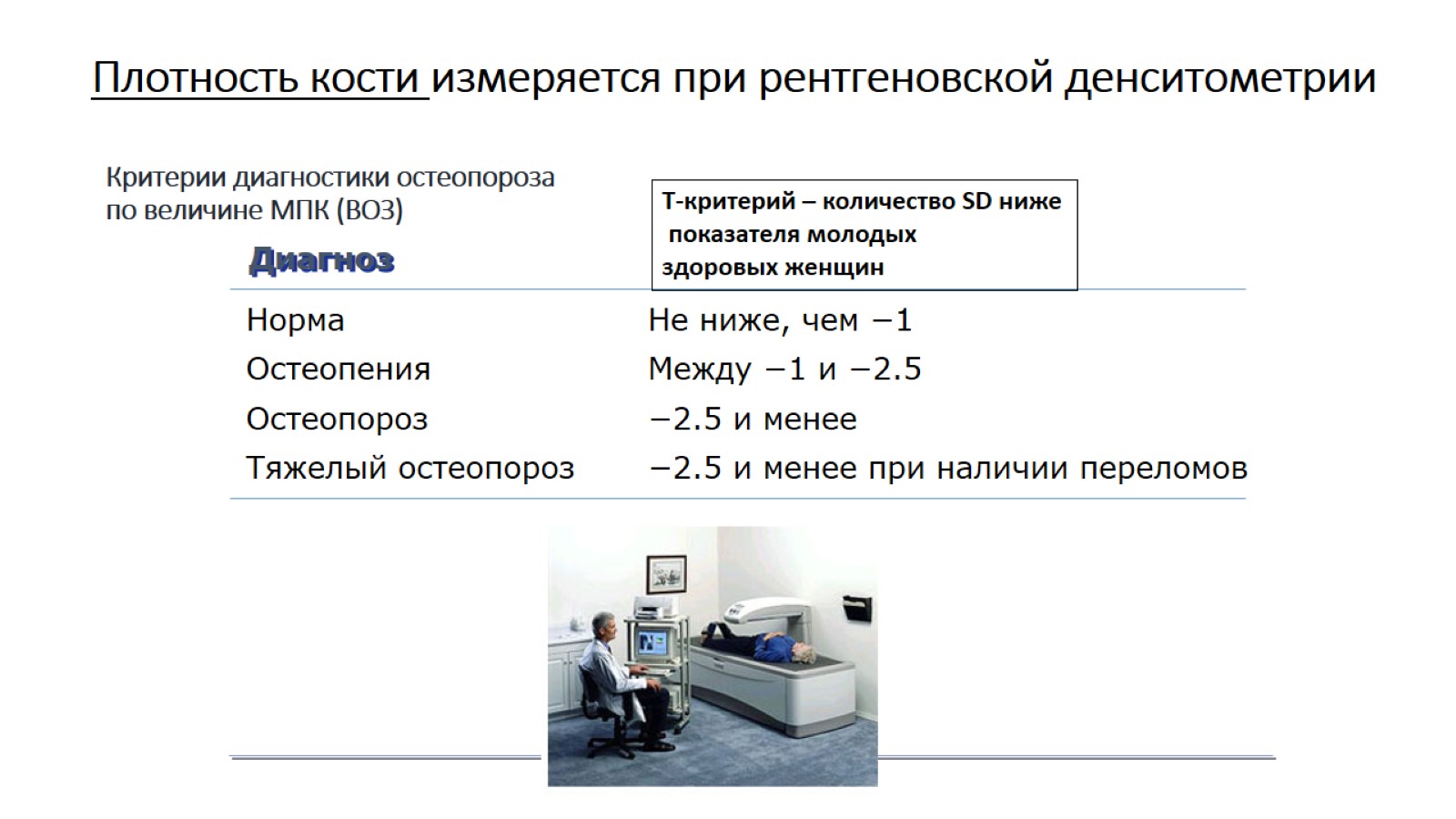 Критерии диагностики остеопороза по величине МПК (ВОЗ)
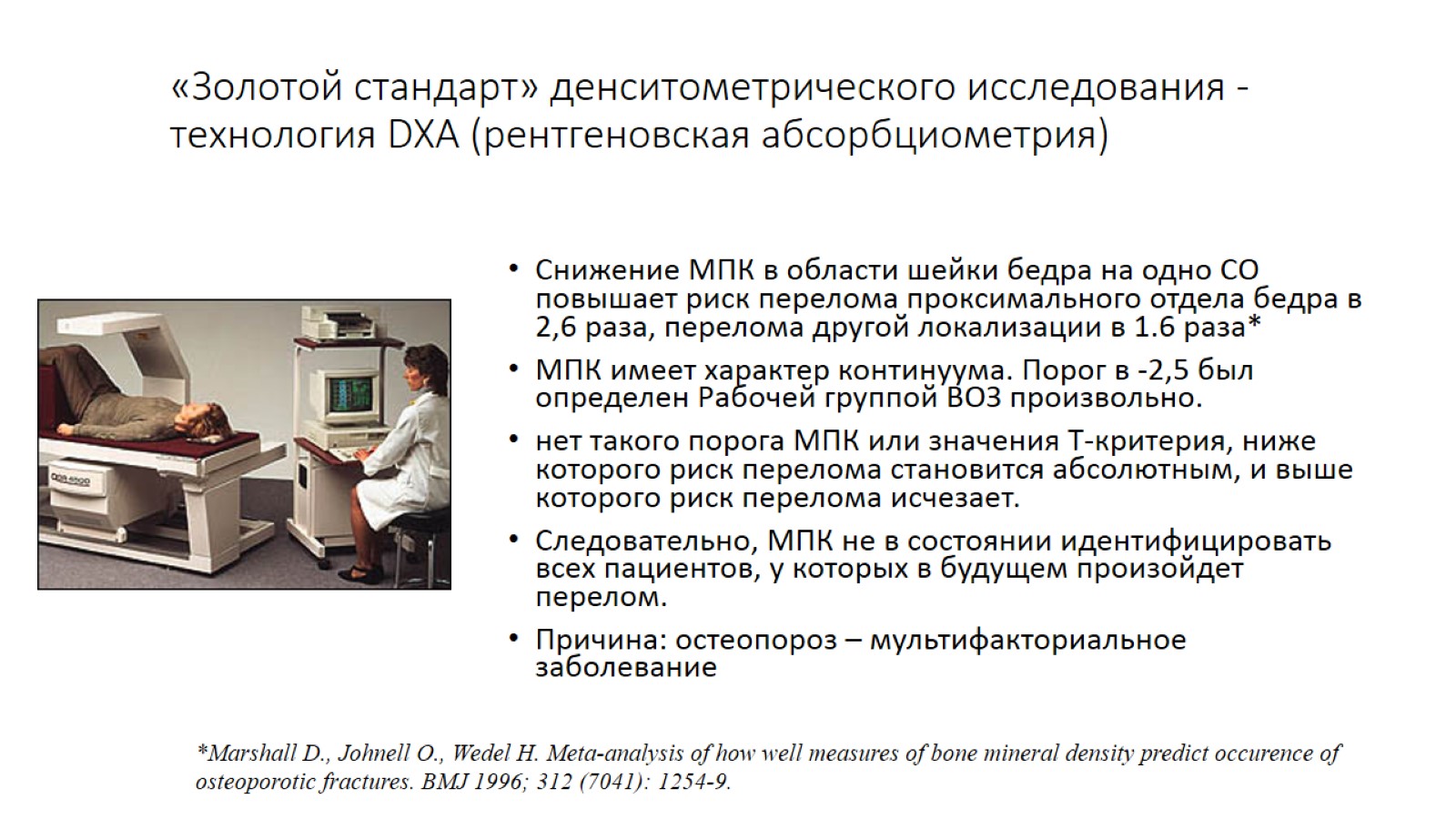 «Золотой стандарт» денситометрического исследования - технология DXA (рентгеновская абсорбциометрия)
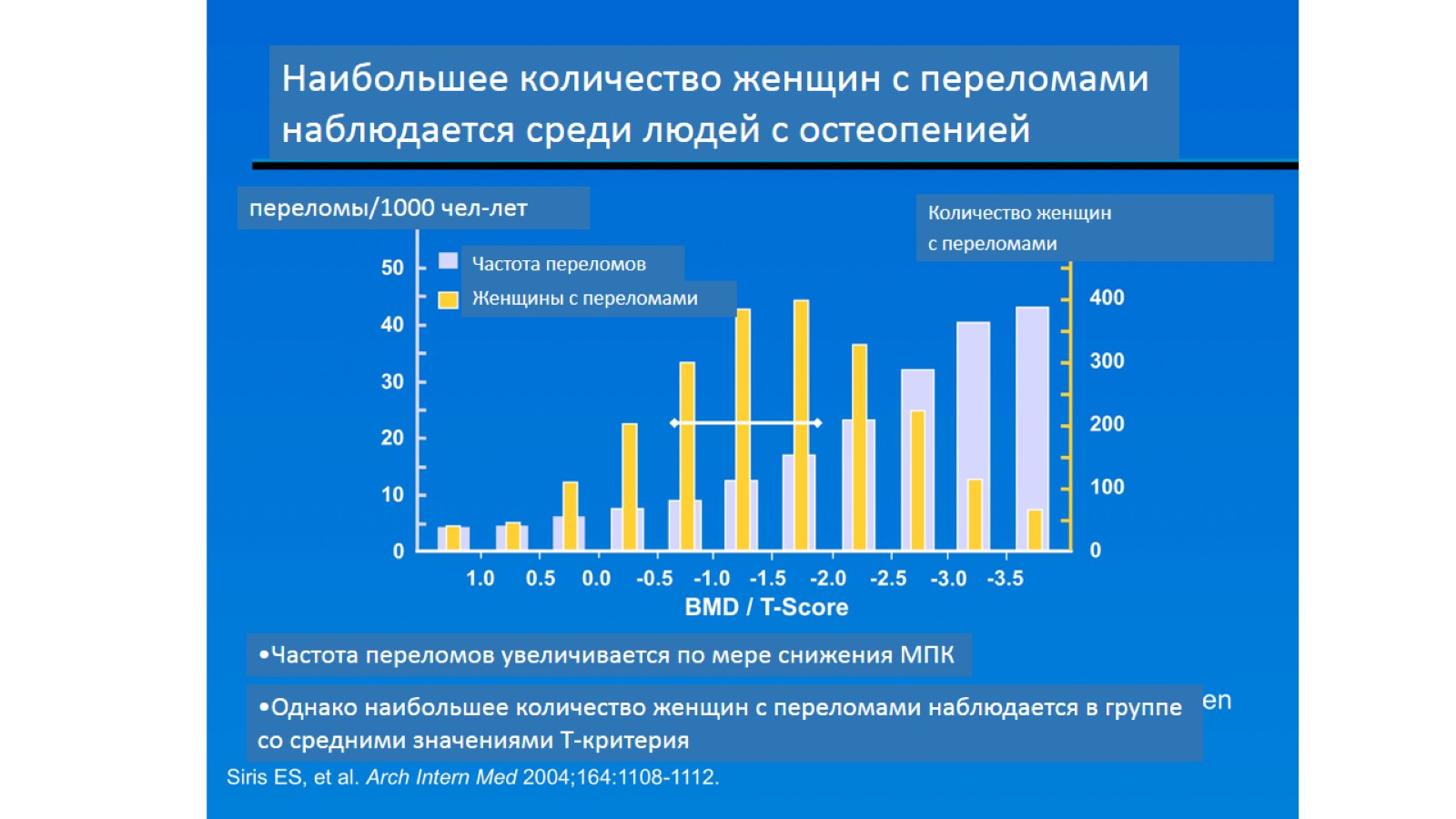 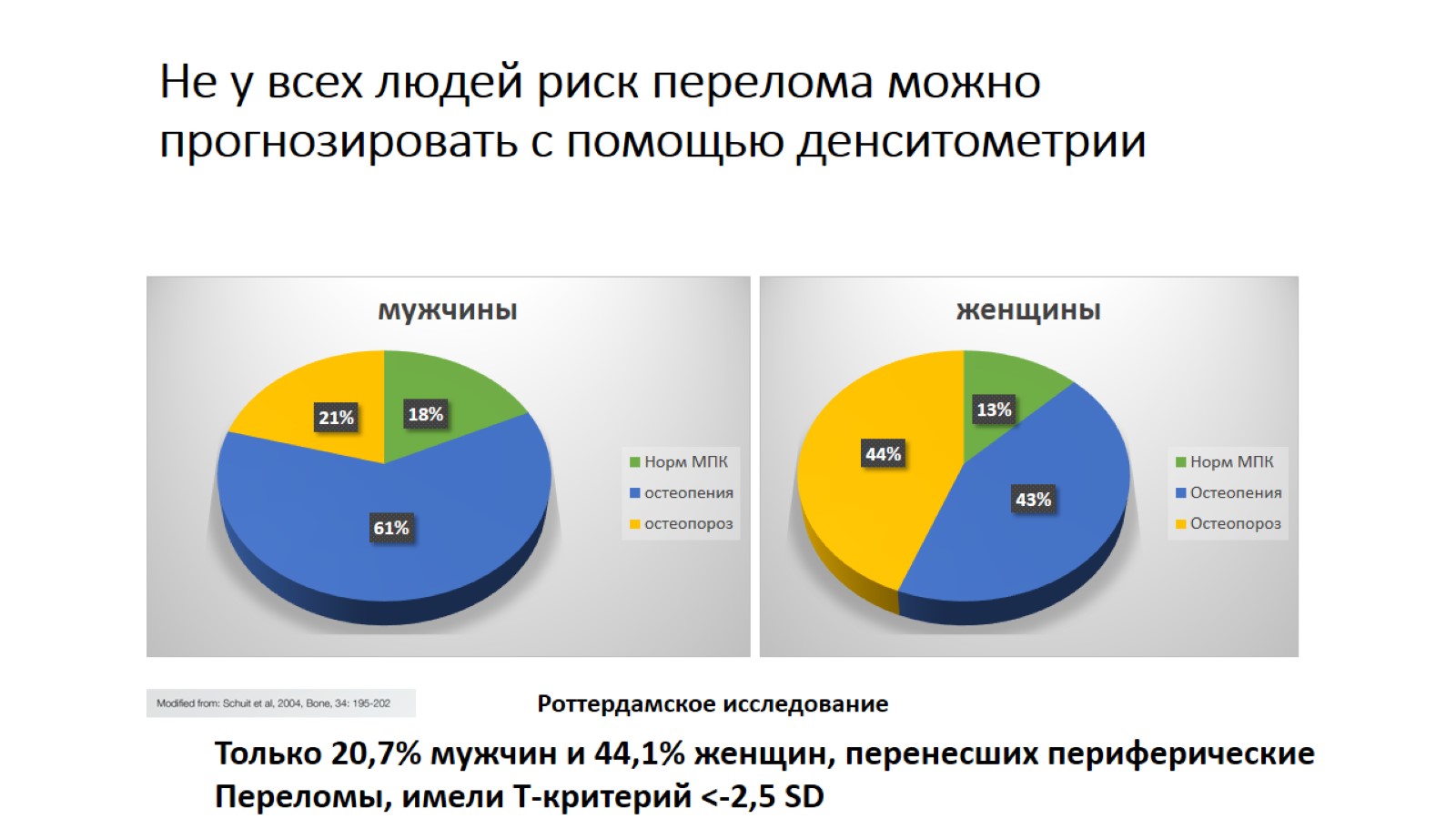 Не у всех людей риск перелома можно прогнозировать с помощью денситометрии
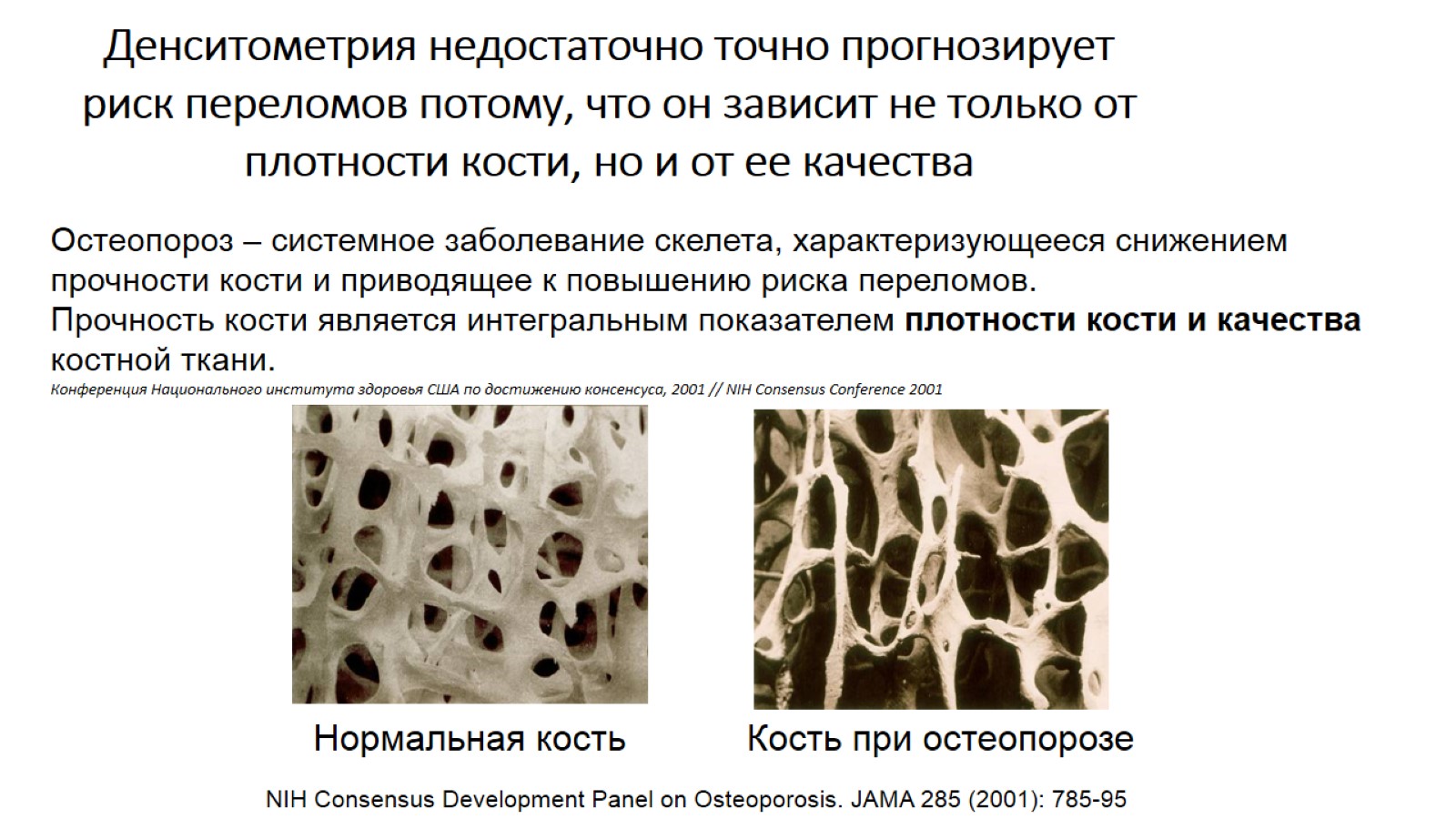 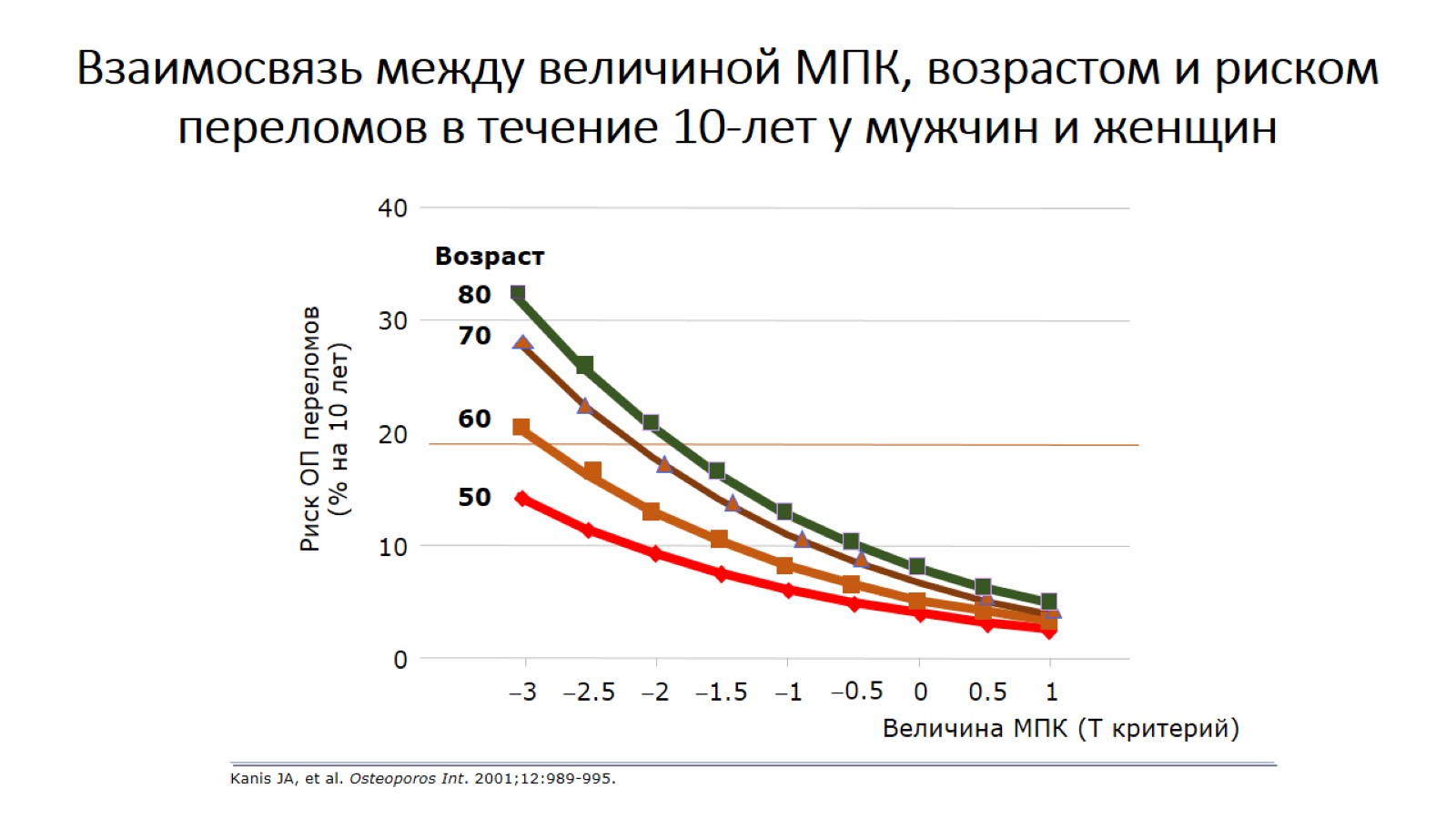 Взаимосвязь между величиной МПК, возрастом и риском переломов в течение 10-лет у мужчин и женщин
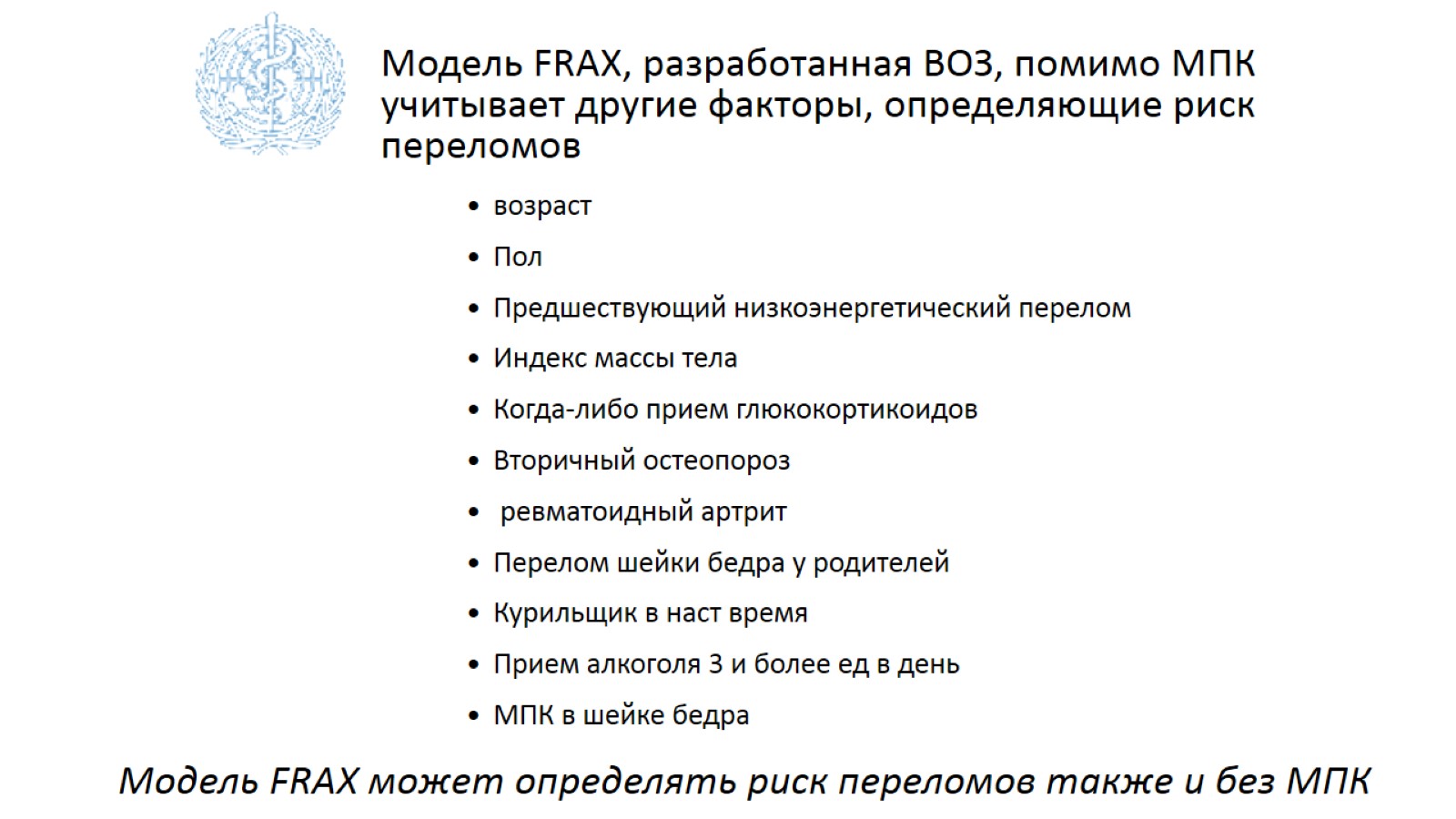 05ca033
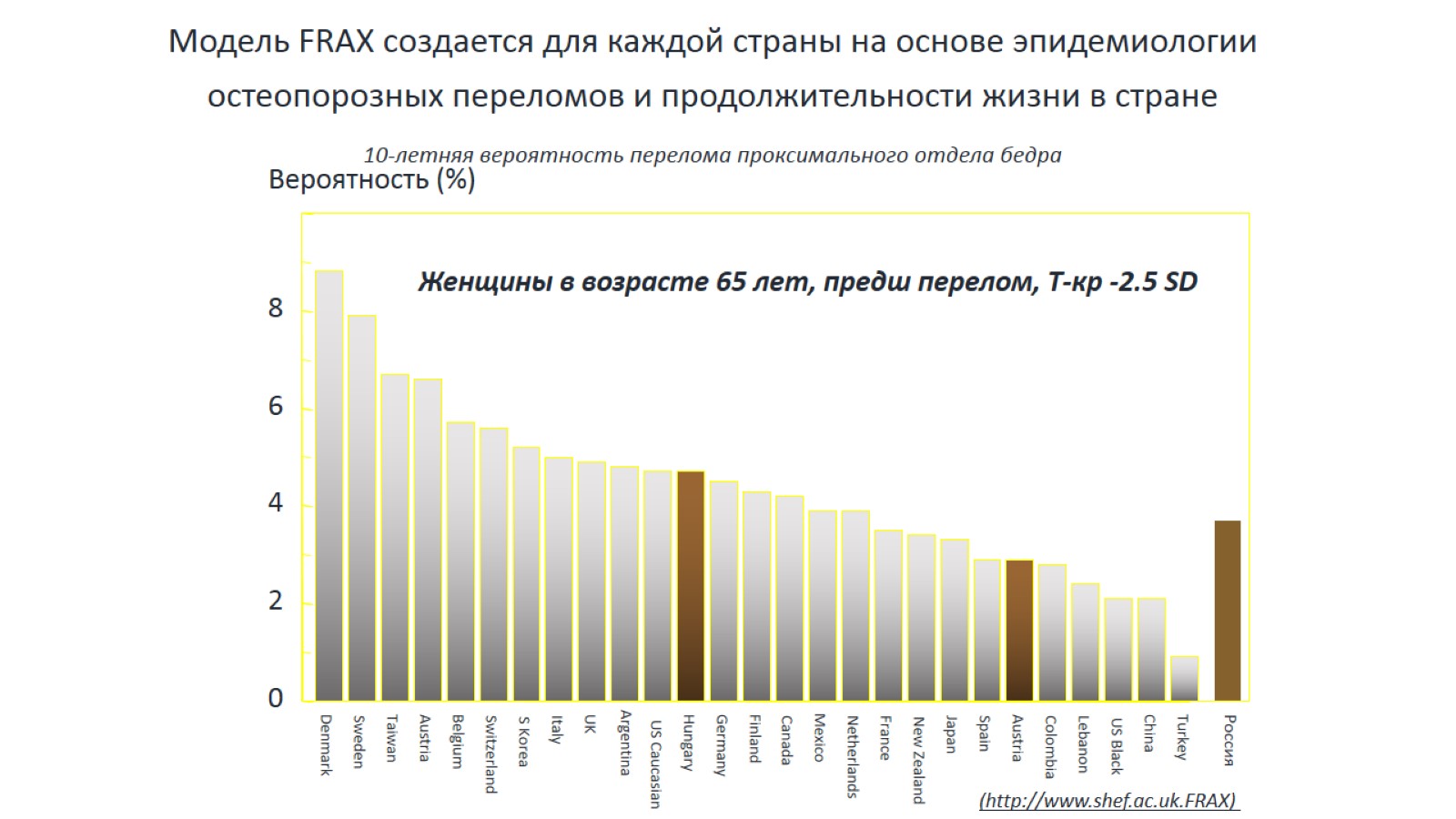 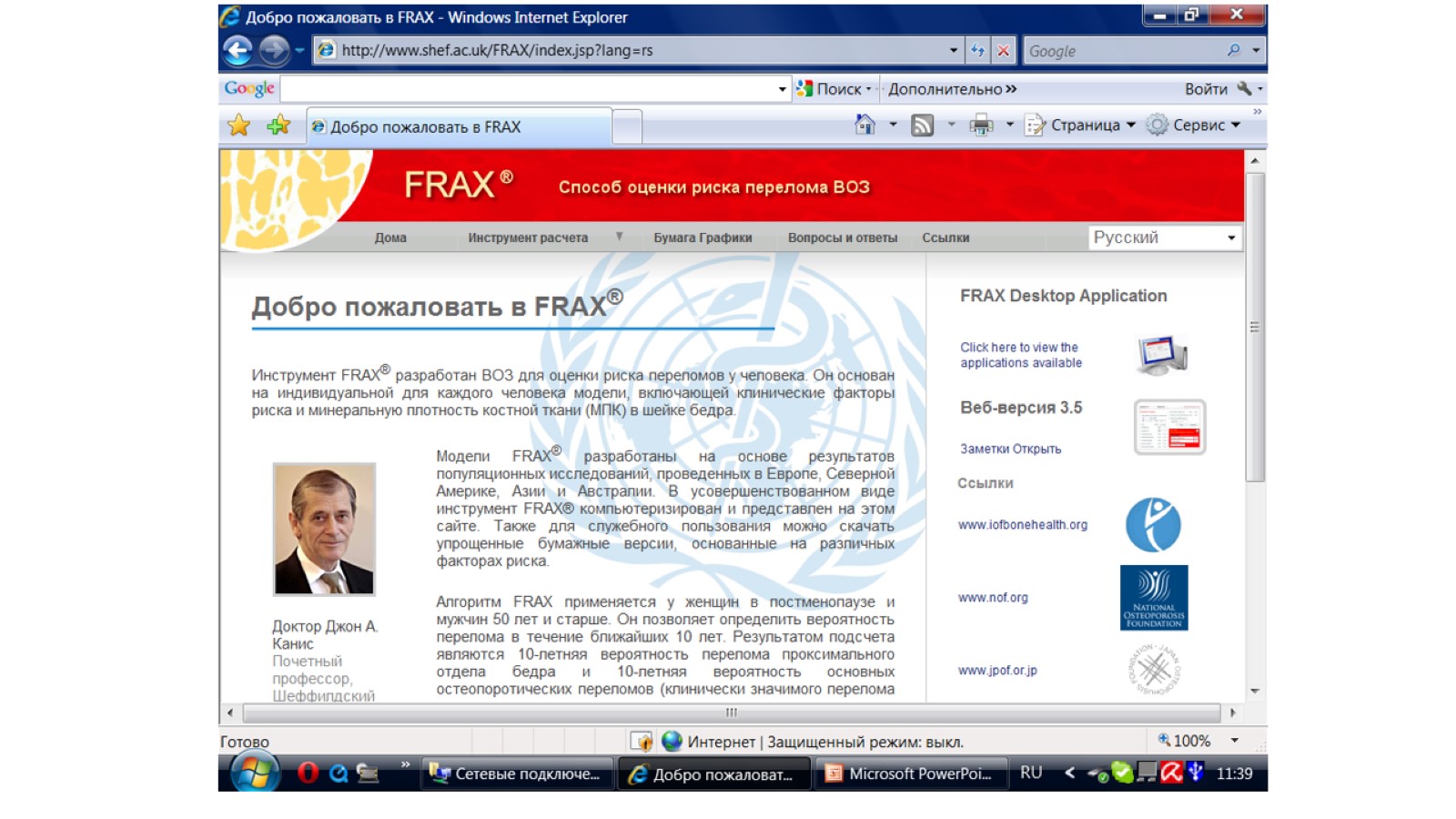 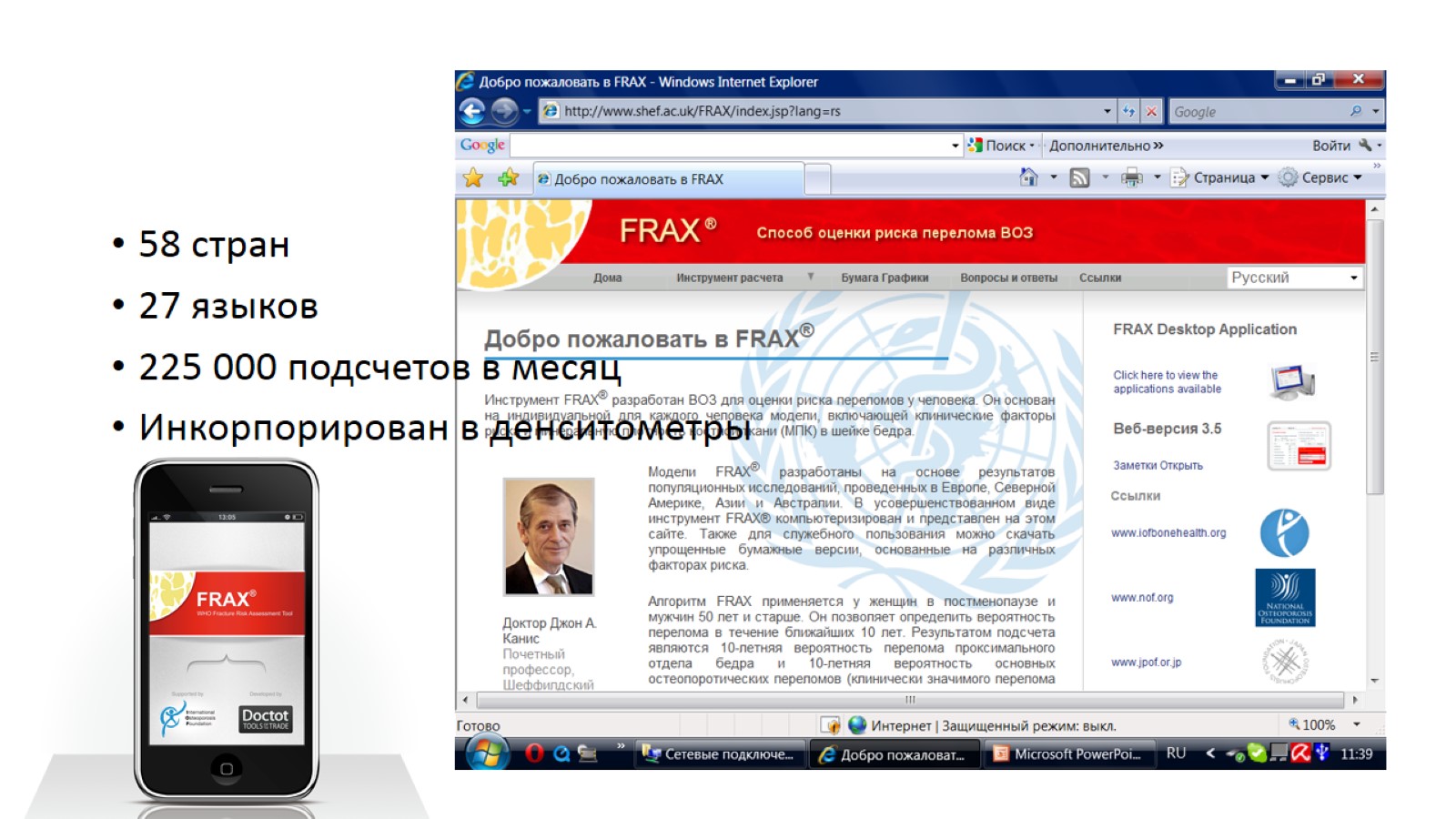 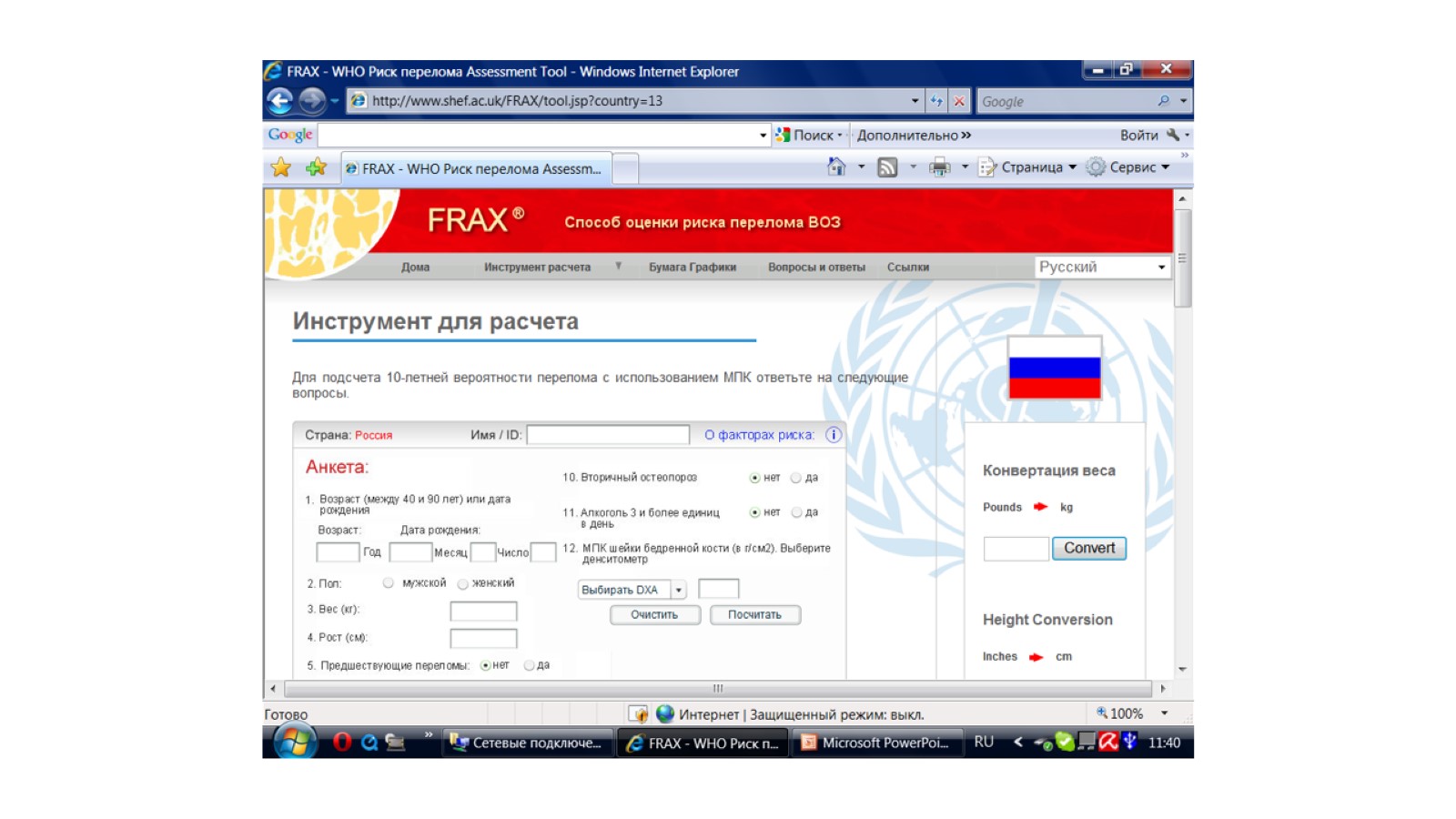 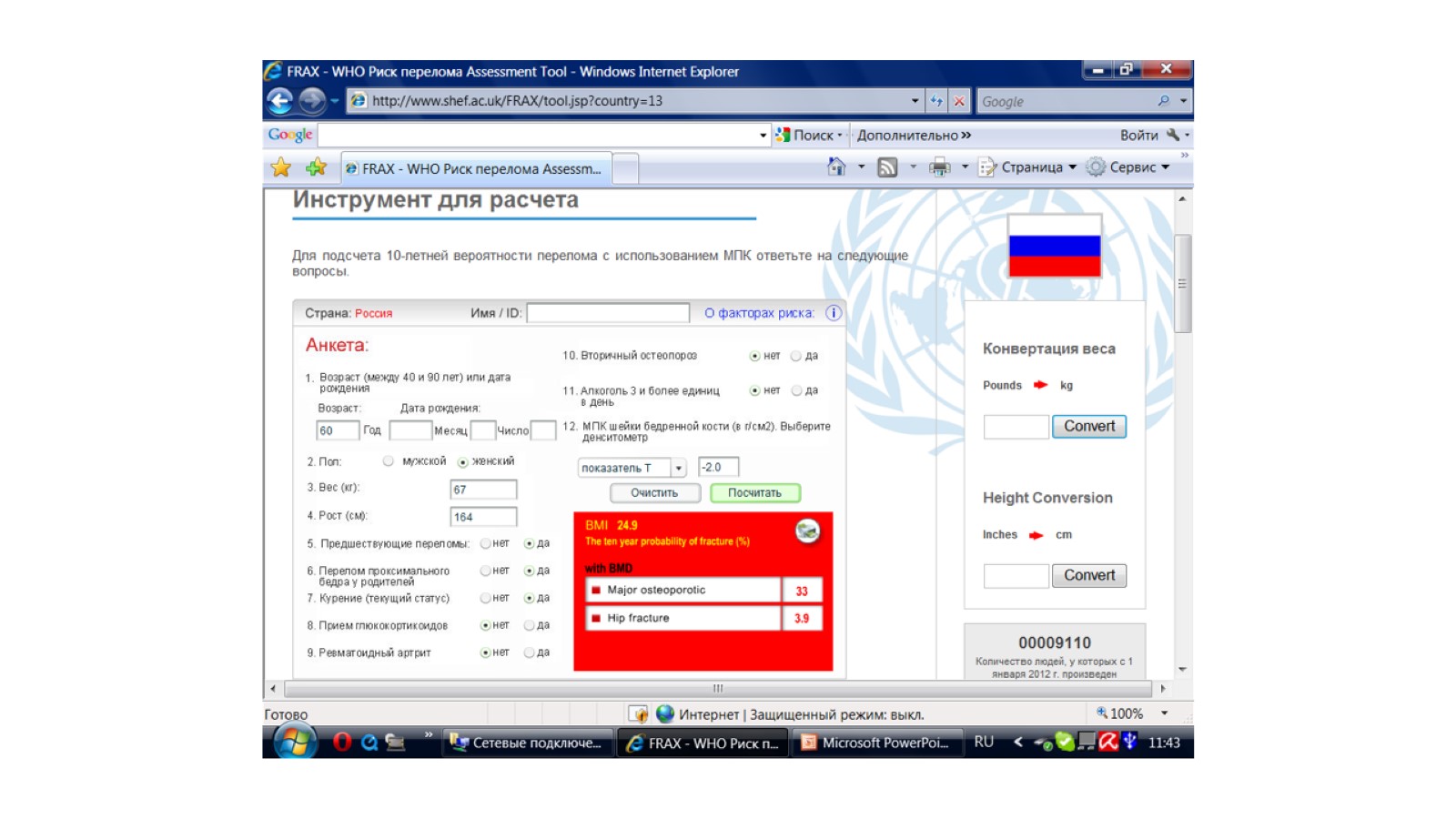 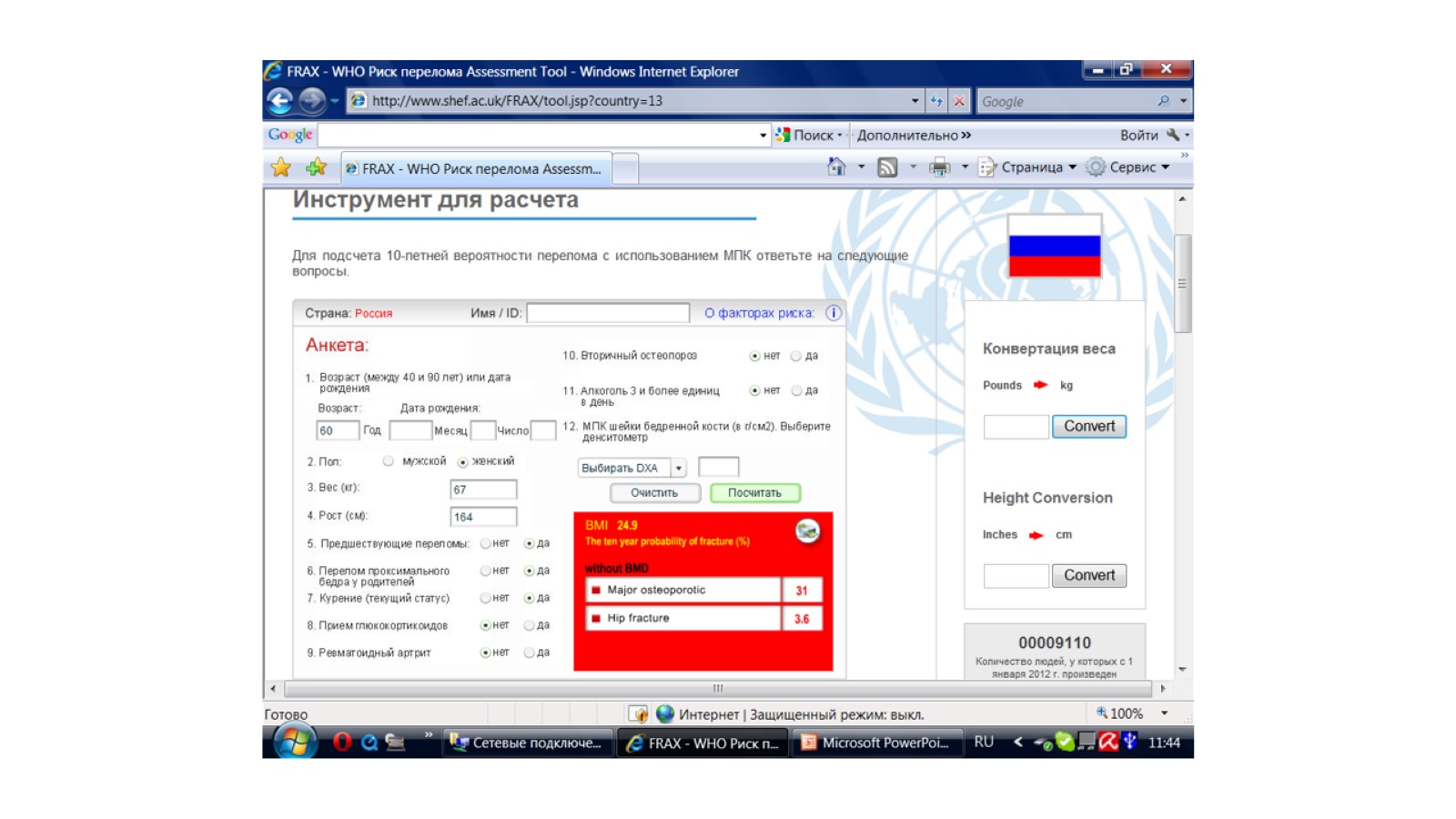 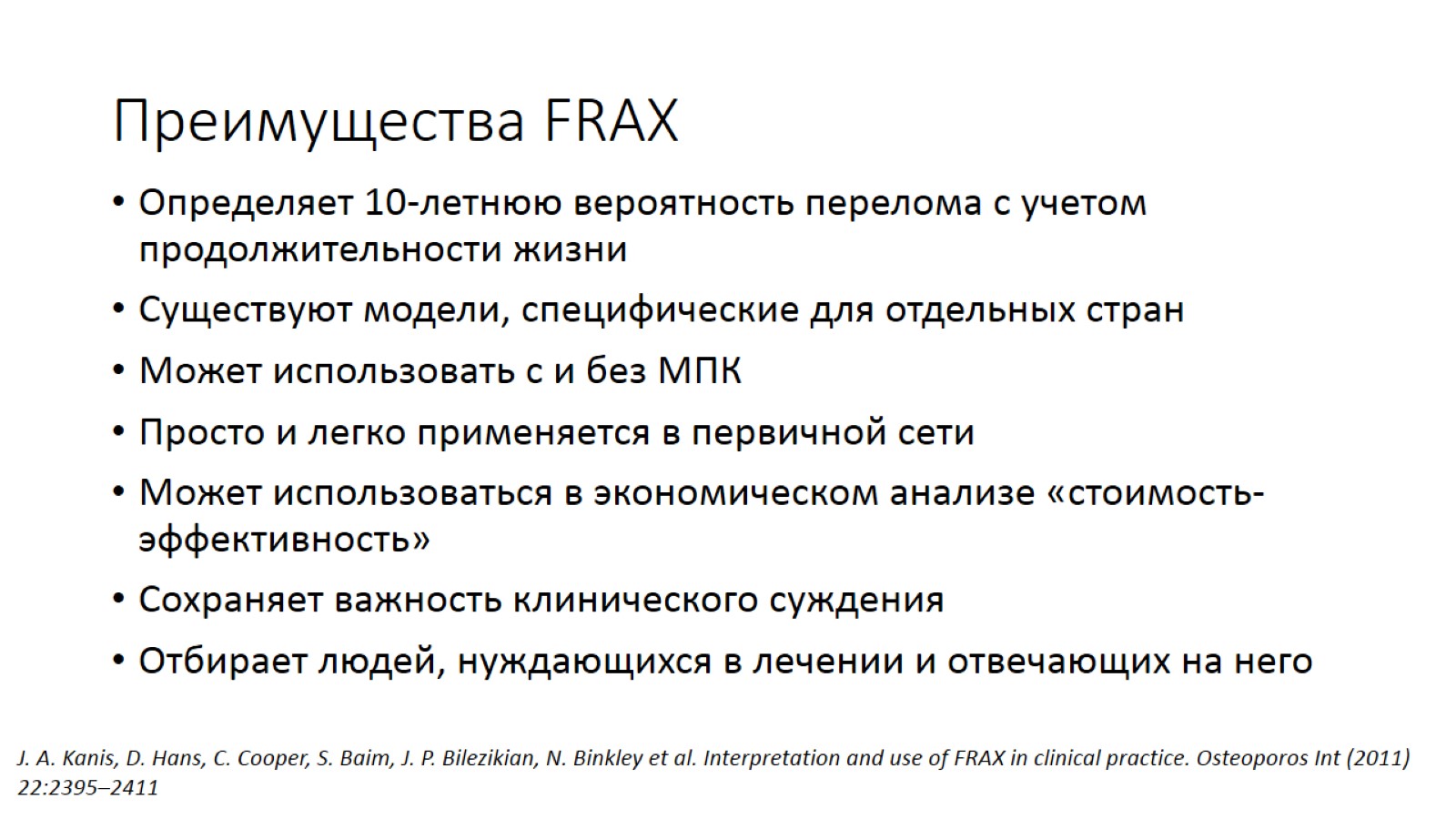 Преимущества FRAX
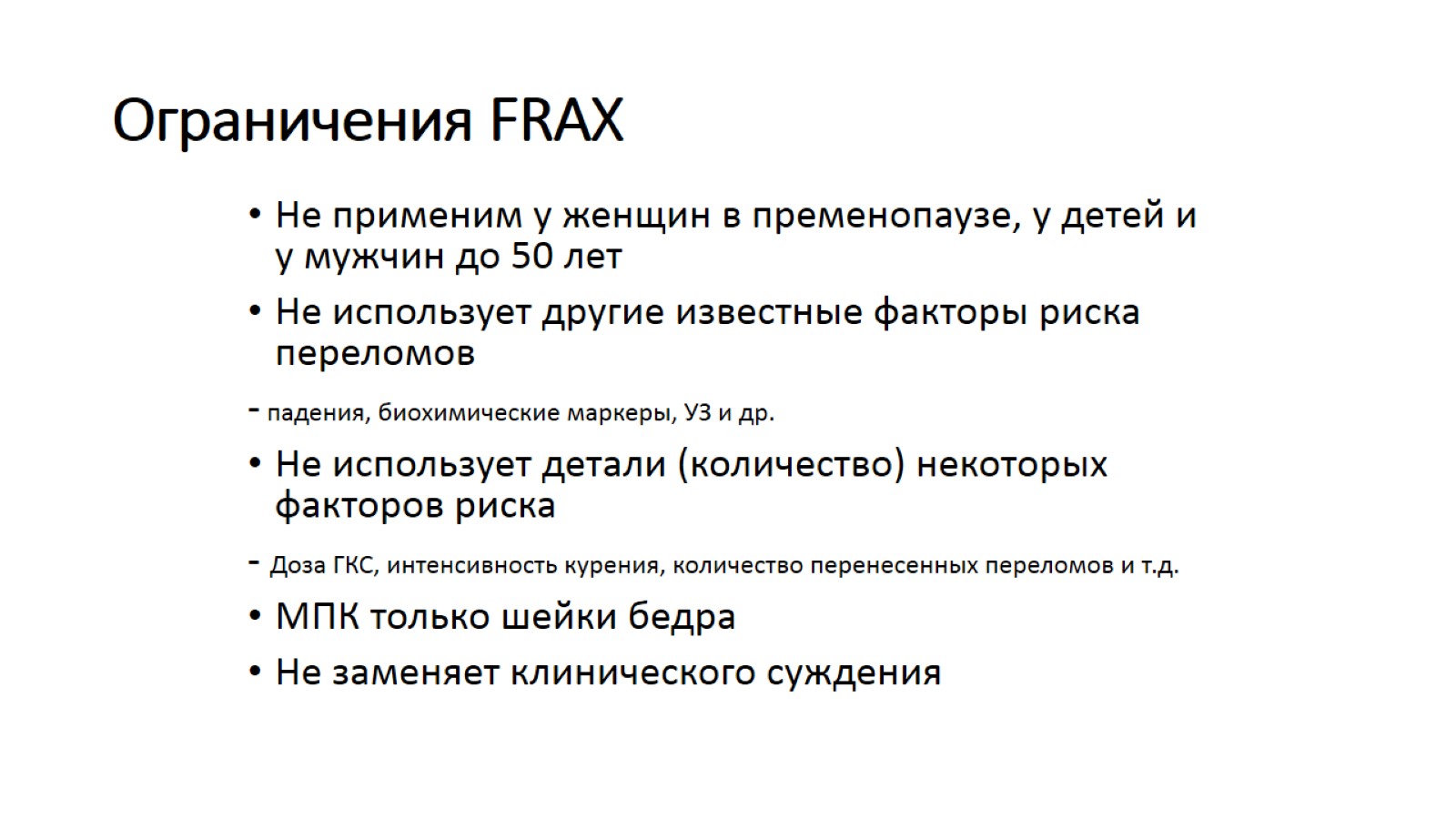 Ограничения FRAX
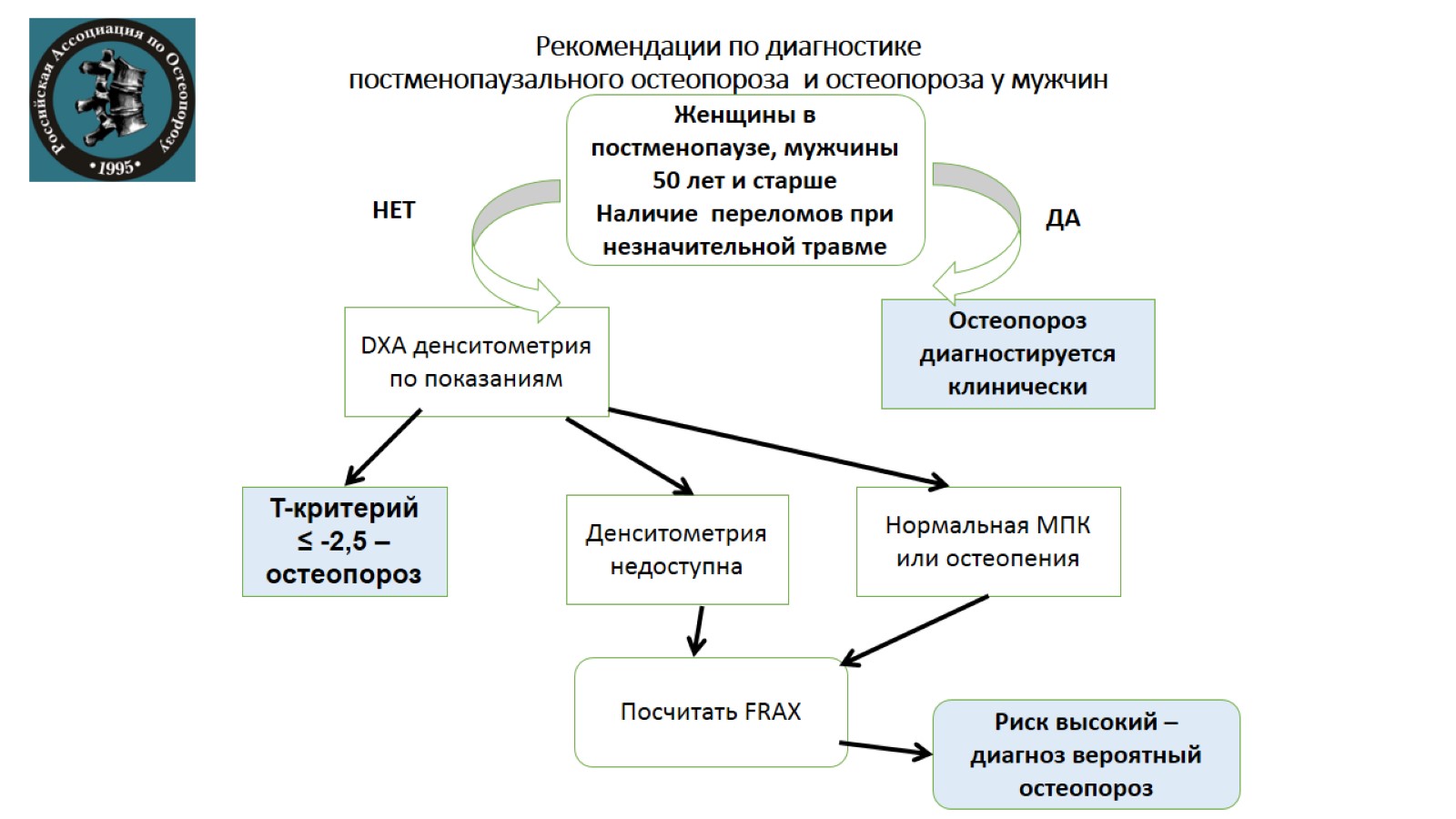 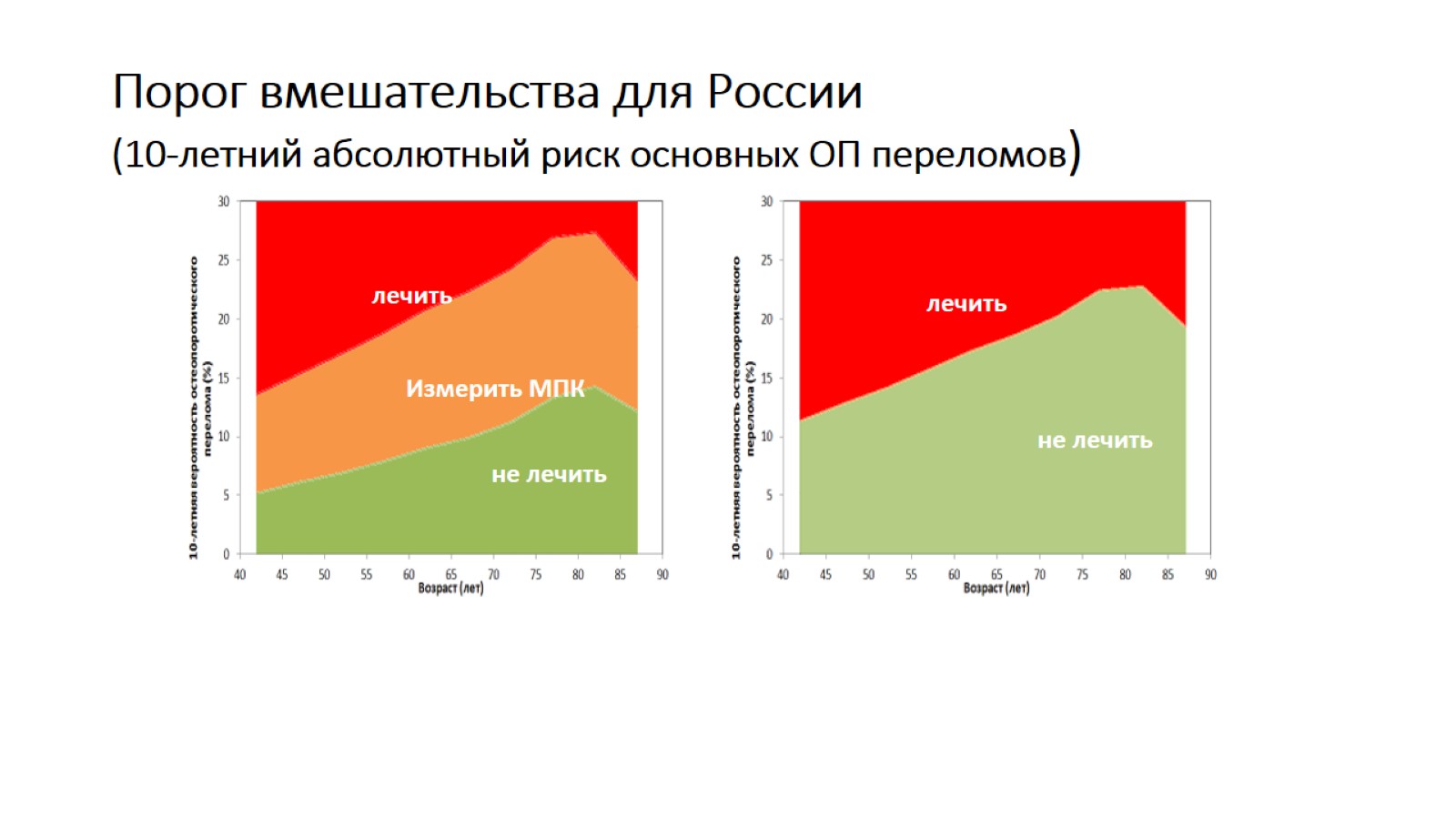 Порог вмешательства для России(10-летний абсолютный риск основных ОП переломов)
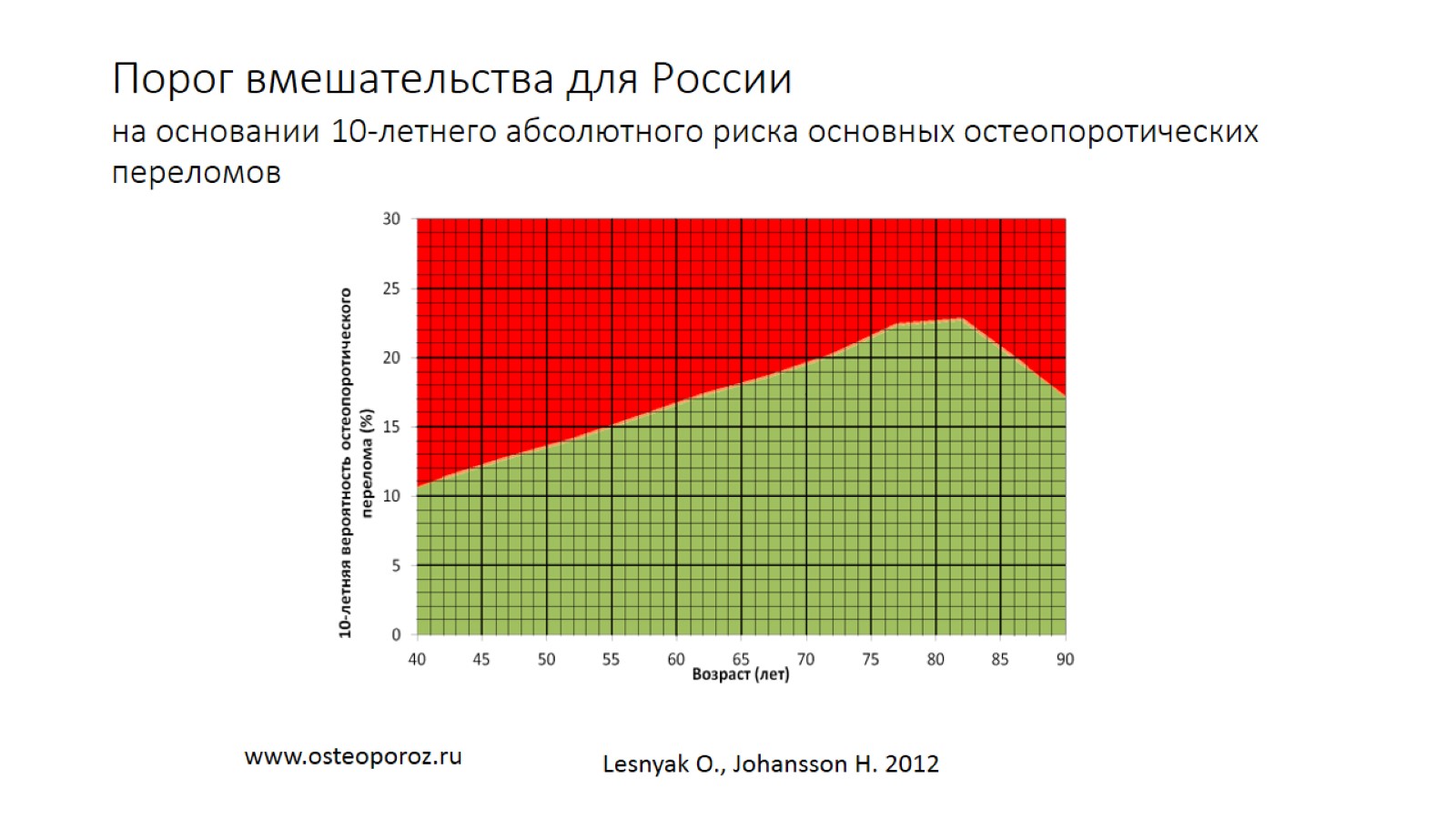 Порог вмешательства для Россиина основании 10-летнего абсолютного риска основных остеопоротических переломов
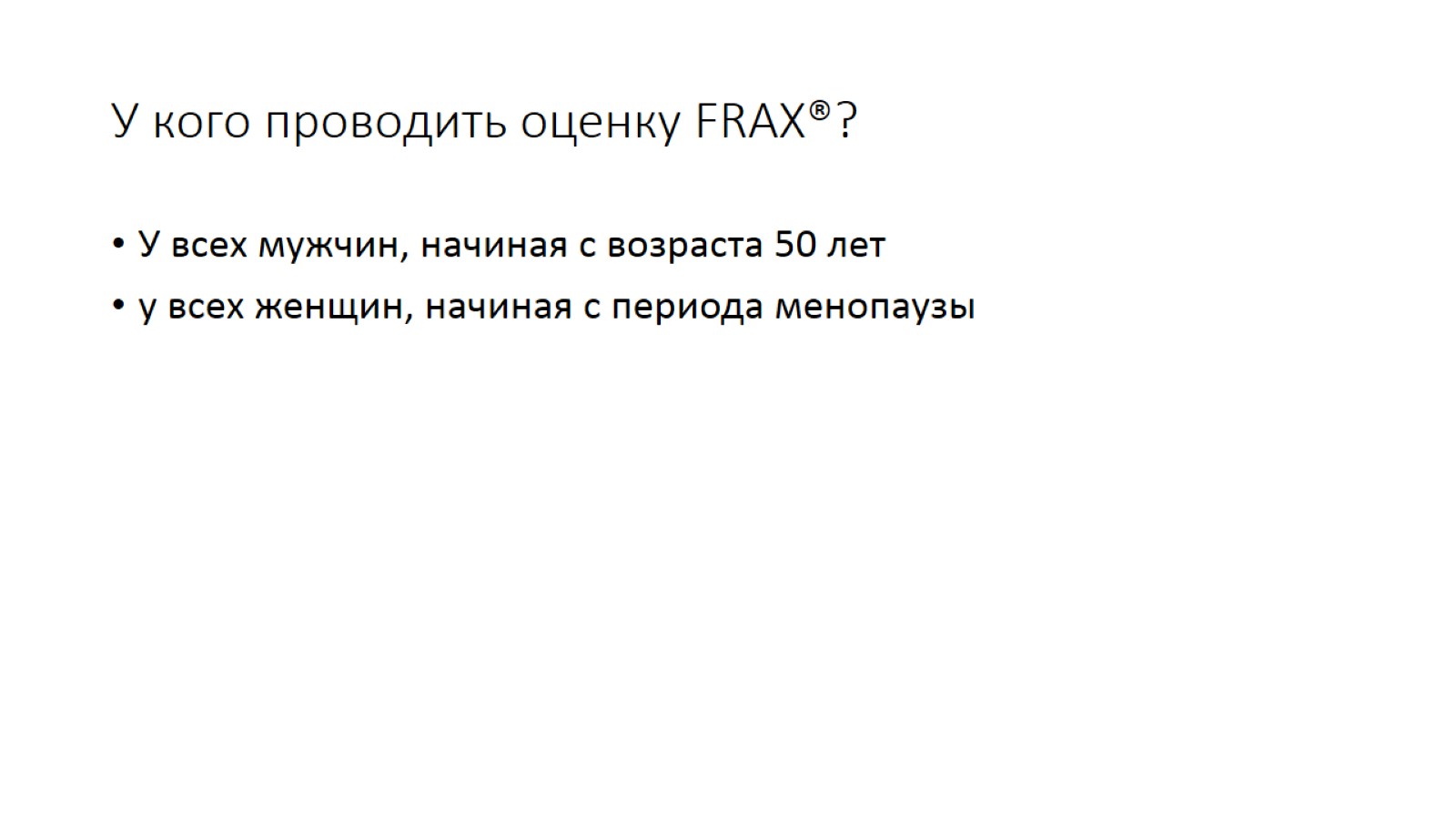 У кого проводить оценку FRAX®?
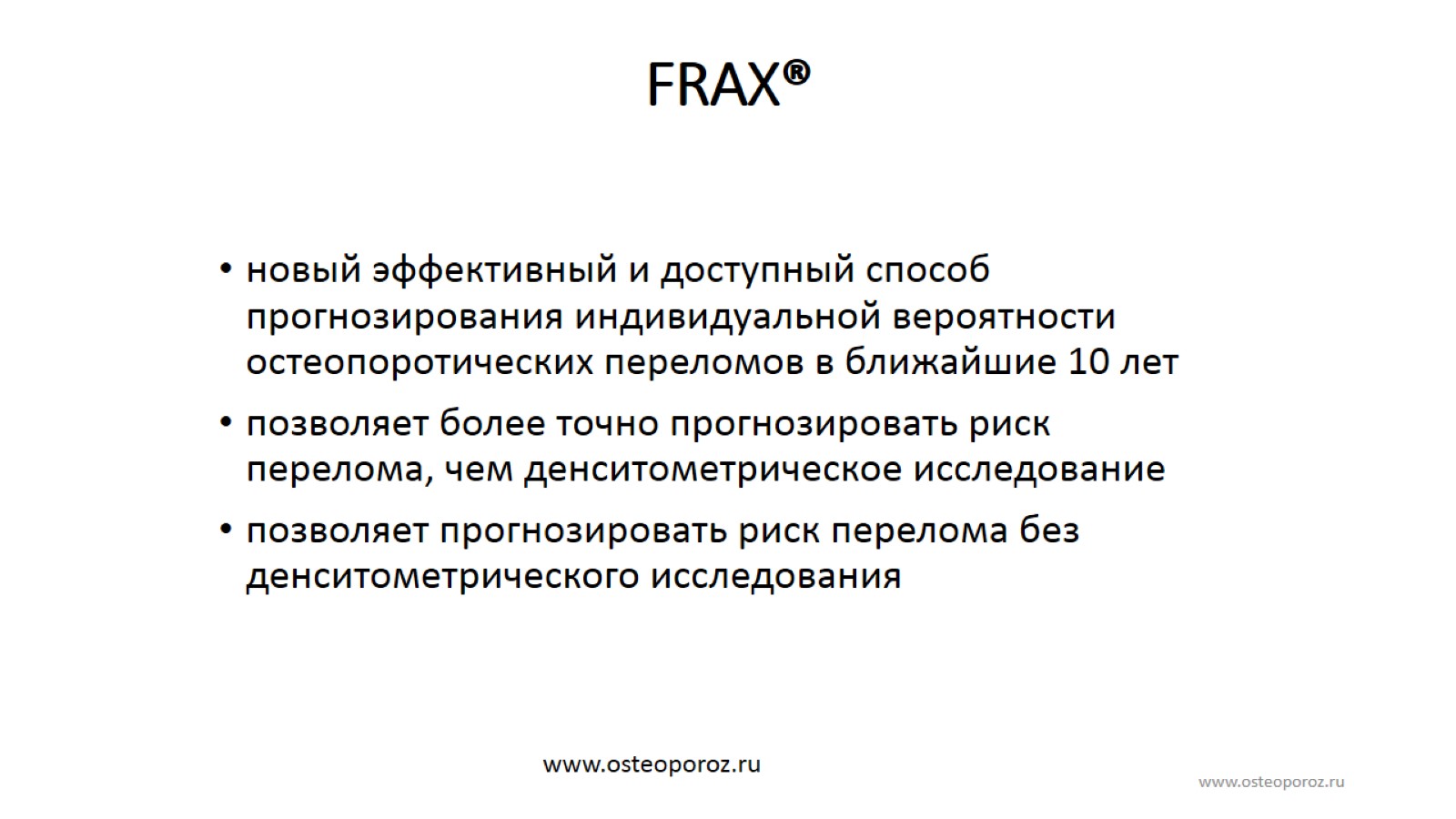 FRAX®
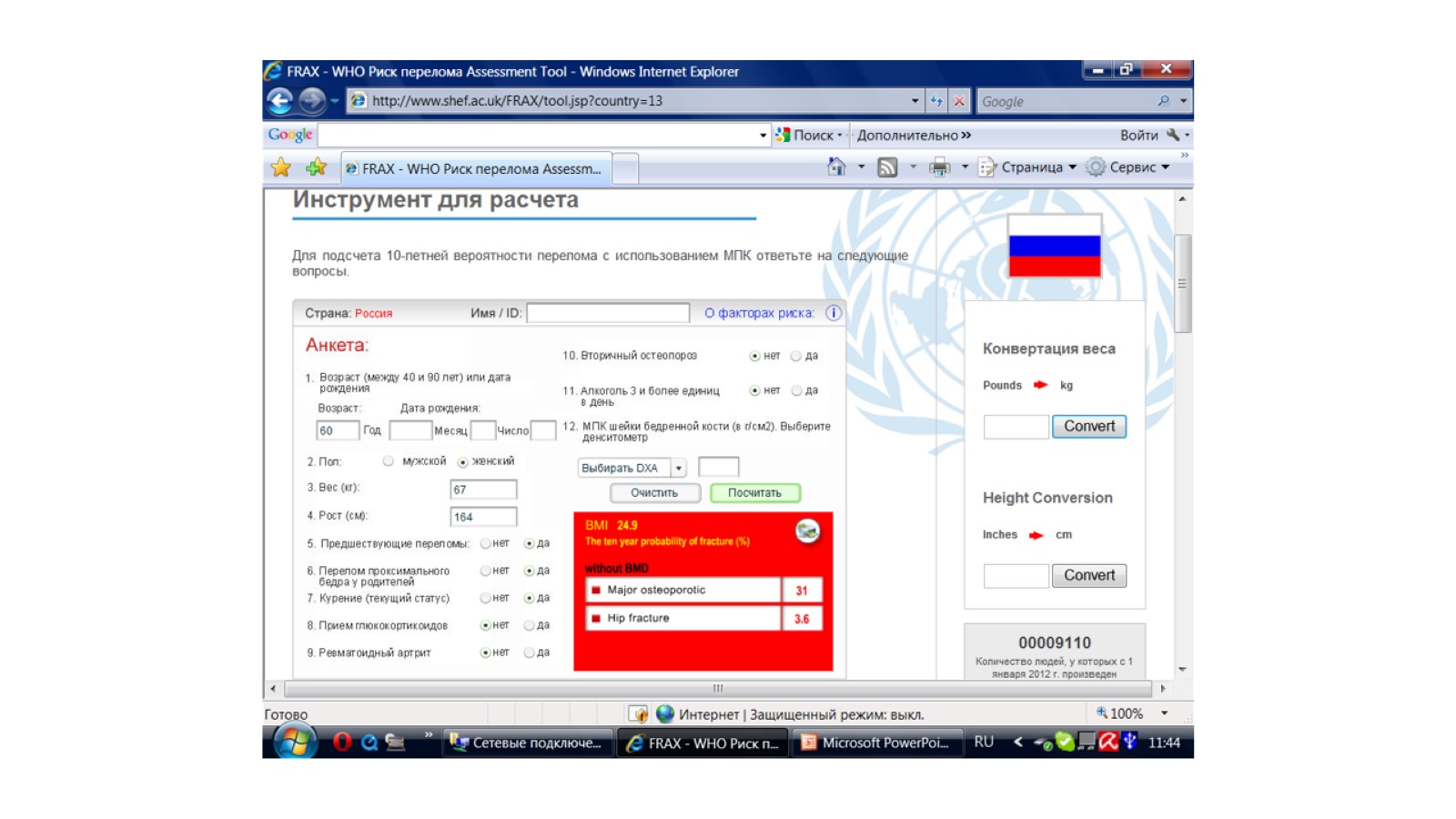 Как оценивать FRAX?Мы получаем  2 цифры (основные переломы и переломы шейки бедра)
Основные переломы:
До 10 % - здоровый образ жизни
10 – 20 % - обсудить: надо ли лечить или заниматься профилактикой
Более 20% обязательно лечить!

Переломы hip (бедренной кости):
Менее 3% - профилактика
Более 3% - лечить!!!
Кто лечит остеопороз?
Тот, кто знает проблему остеопороза в вашем регионе: терапевт, эндокринолог, ревматолог, травматолог, гинеколог
ЗАПИШИТЕСЬ НА ПРИЕМ!